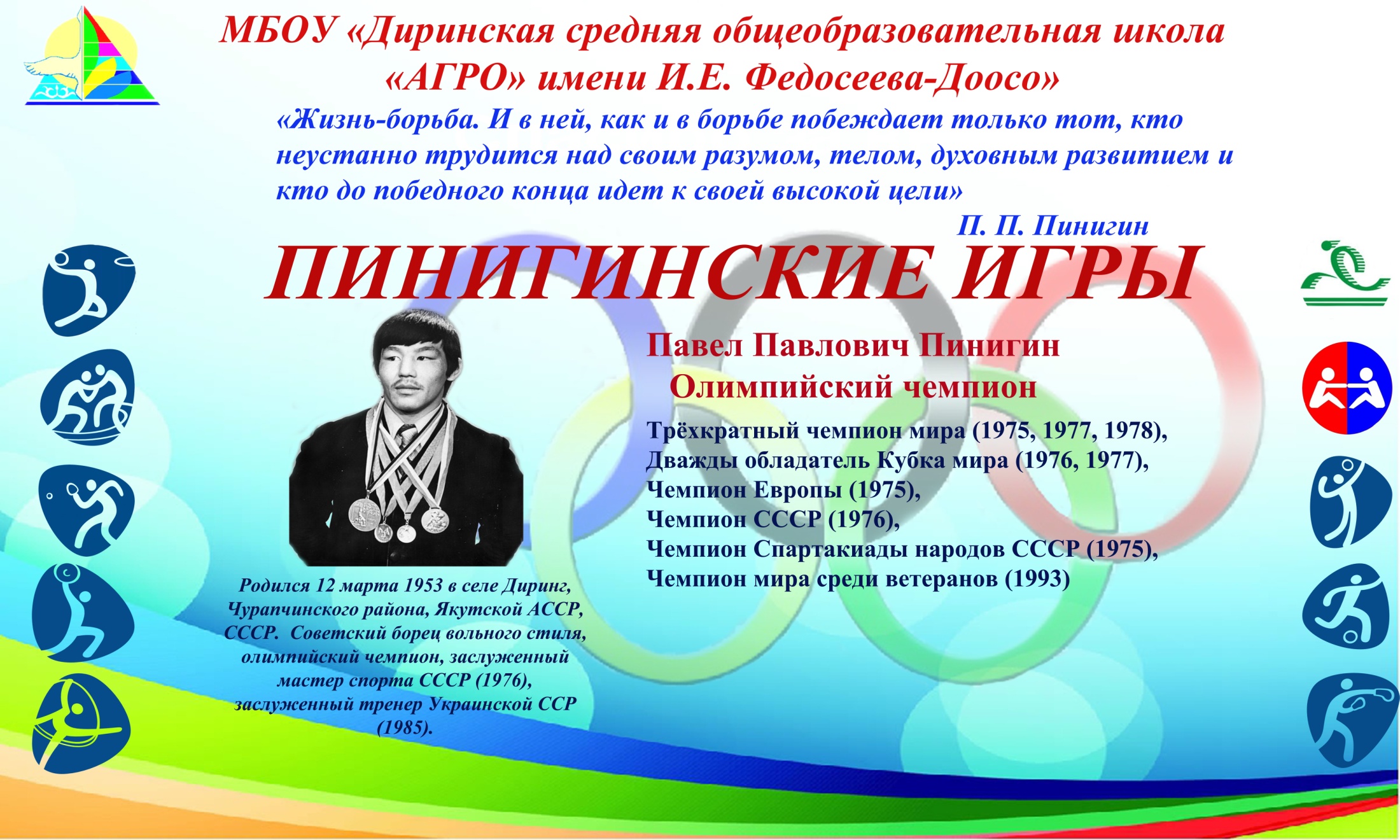 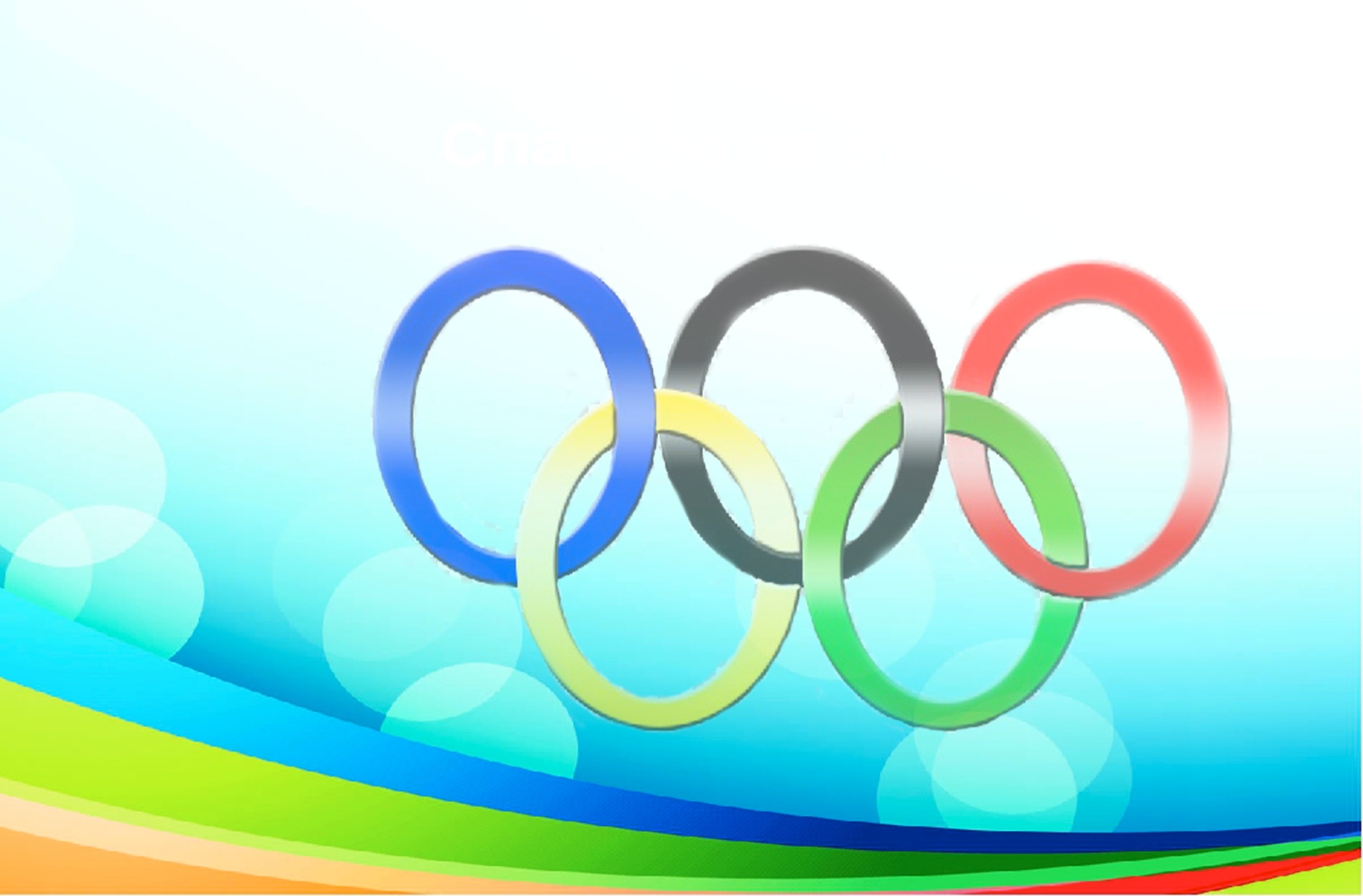 Внутришкольный комплексный
проект воспитательной 
деятельности школьников 
МБОУ «Диринская средняя общеобразовательная школа «АГРО» имени И.Е. Федосеева- Доосо»
«Пинигинские игры
Цель проекта: 
формирование всесторонне развитого обучающегося, способного на          саморазвитие, самоопределение и самореализацию в современной динамичной среде
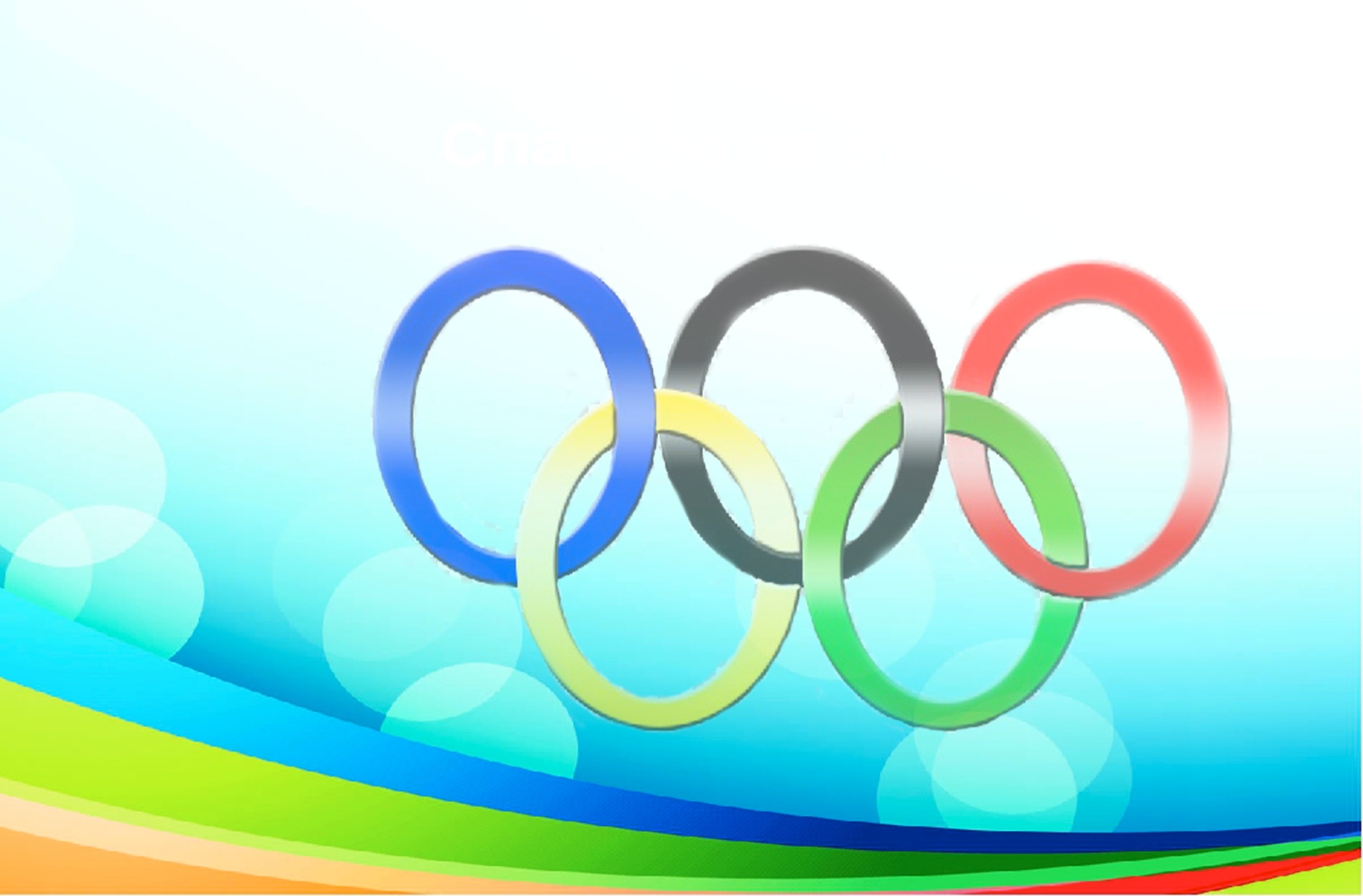 [Speaker Notes: уча]
Задачи  проекта: 
Создать среду для всестороннего развития обучающихся через индивидуальную образовательную траекторию по направлениям:
Повысить интерес и мотивацию к учебной деятельности  через проведение  интеллектуальных игр в школе;
Развитие  творческих способностей;
Пропаганда ЗОЖ, выявление способных спортсменов, формирование сборного состава школы по видам, привлечение к массовому занятию спортом;
Поддержка и внедрение в воспитательно-образовательный процесс общественных инициатив, воспитание патриотизма;
Формирование предпринимательских компетентностей у учащихся и популяризация предпринимательской деятельности среди молодежи;
Укрепление связи с родителями, общественными организациями
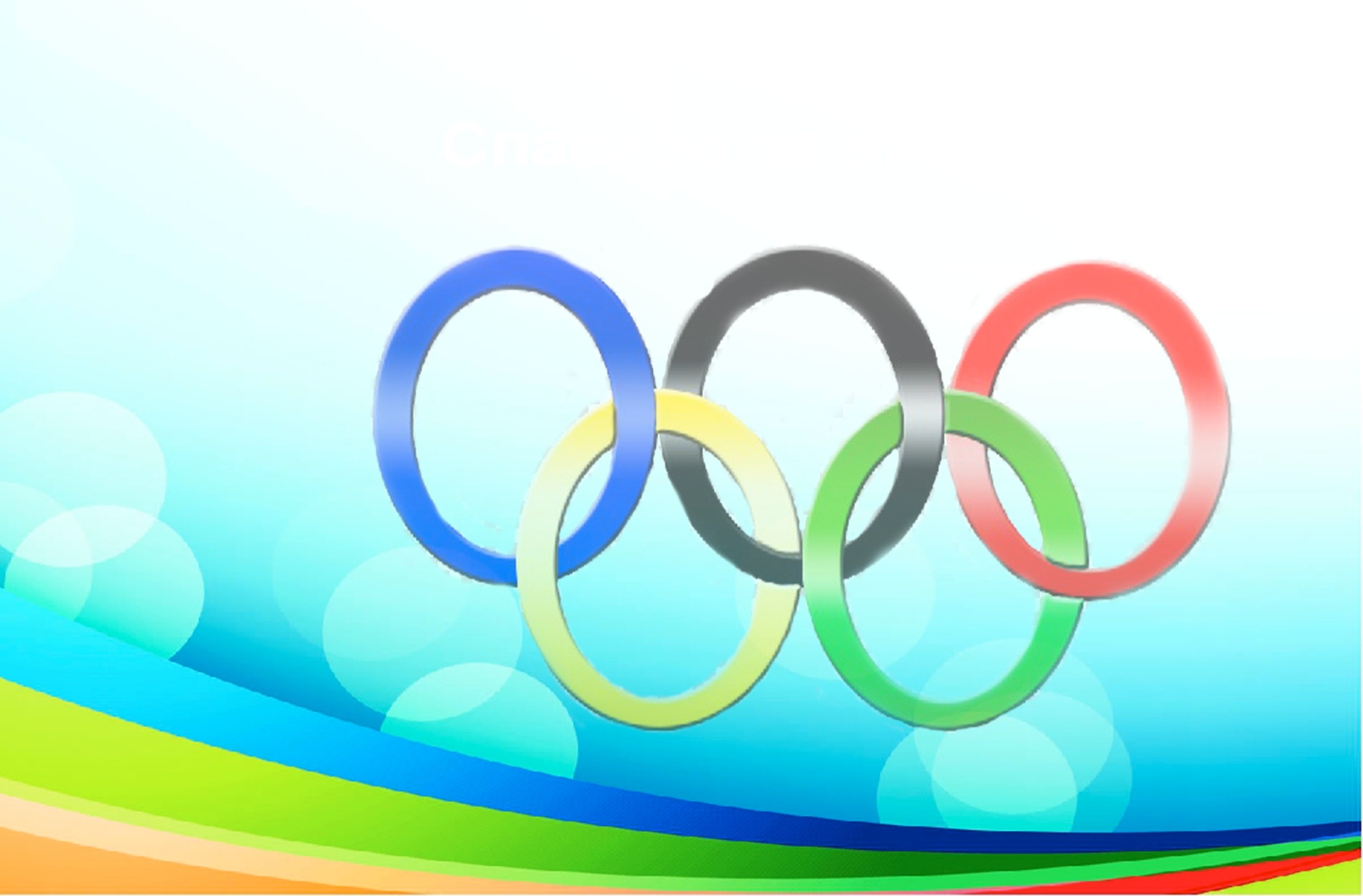 [Speaker Notes: уча]
Проект имеет следующие направления: 

Интеллектуальное
Культурное
Спортивное
Общественное
 Производственно-предпринимательское


 Каждое направление реализуется по положению.
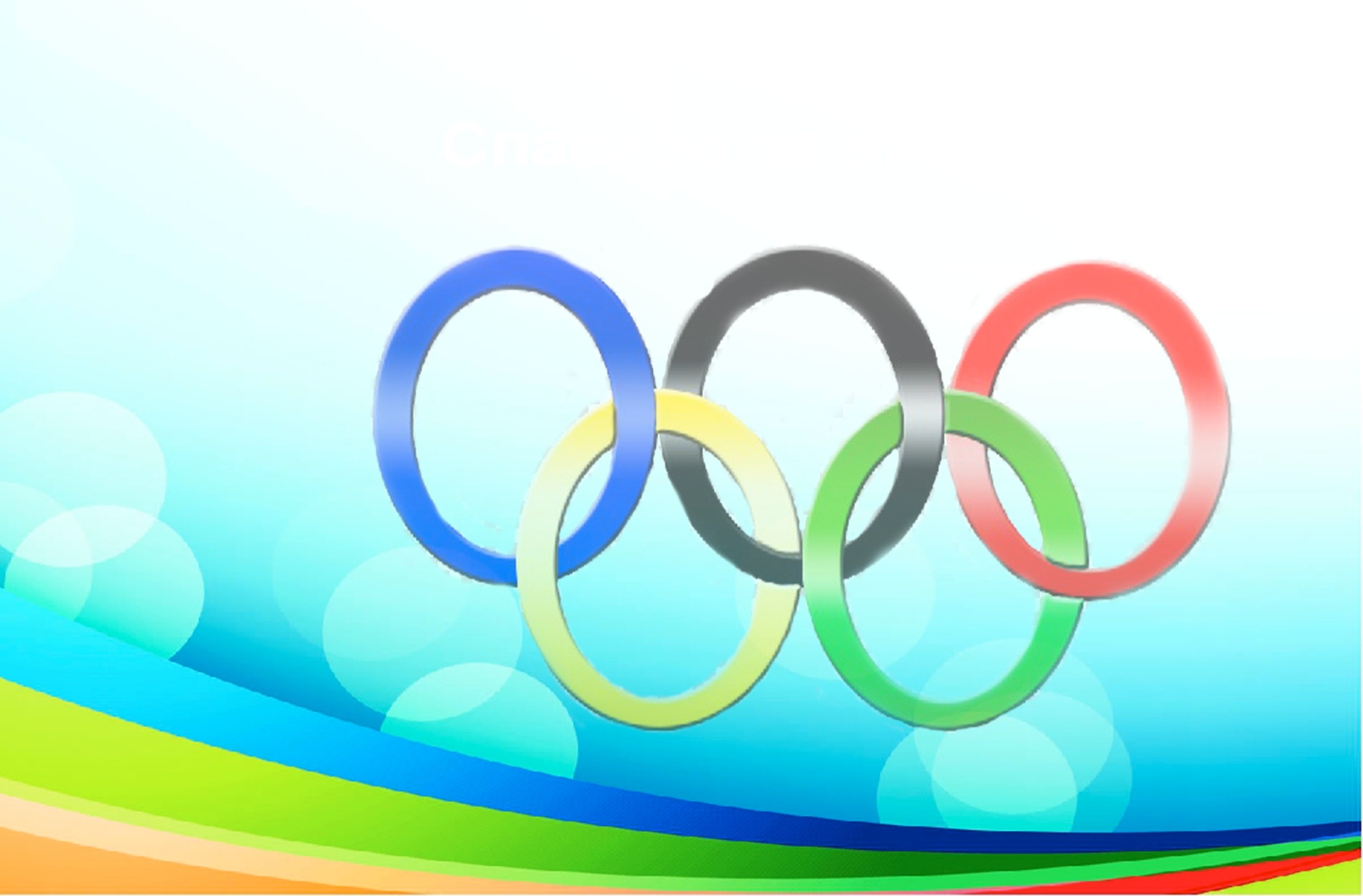 [Speaker Notes: уча]
Направления воспитательной деятельности по подпроектам:
Интеллектуальное – Проект “Где ученье – там и уменье”;
Культурное – Проект “Серпантин талантов”;
Спортивное – Проект “Пинигинские игры”;
Общественное – Проект “Мир в наших руках”;
Приозводственно-предпринимательское – Проект “Славим человека труда”;
Летняя занятость (5 четверть) – Проект “Палаточный лагерь “Маарыкчаан”
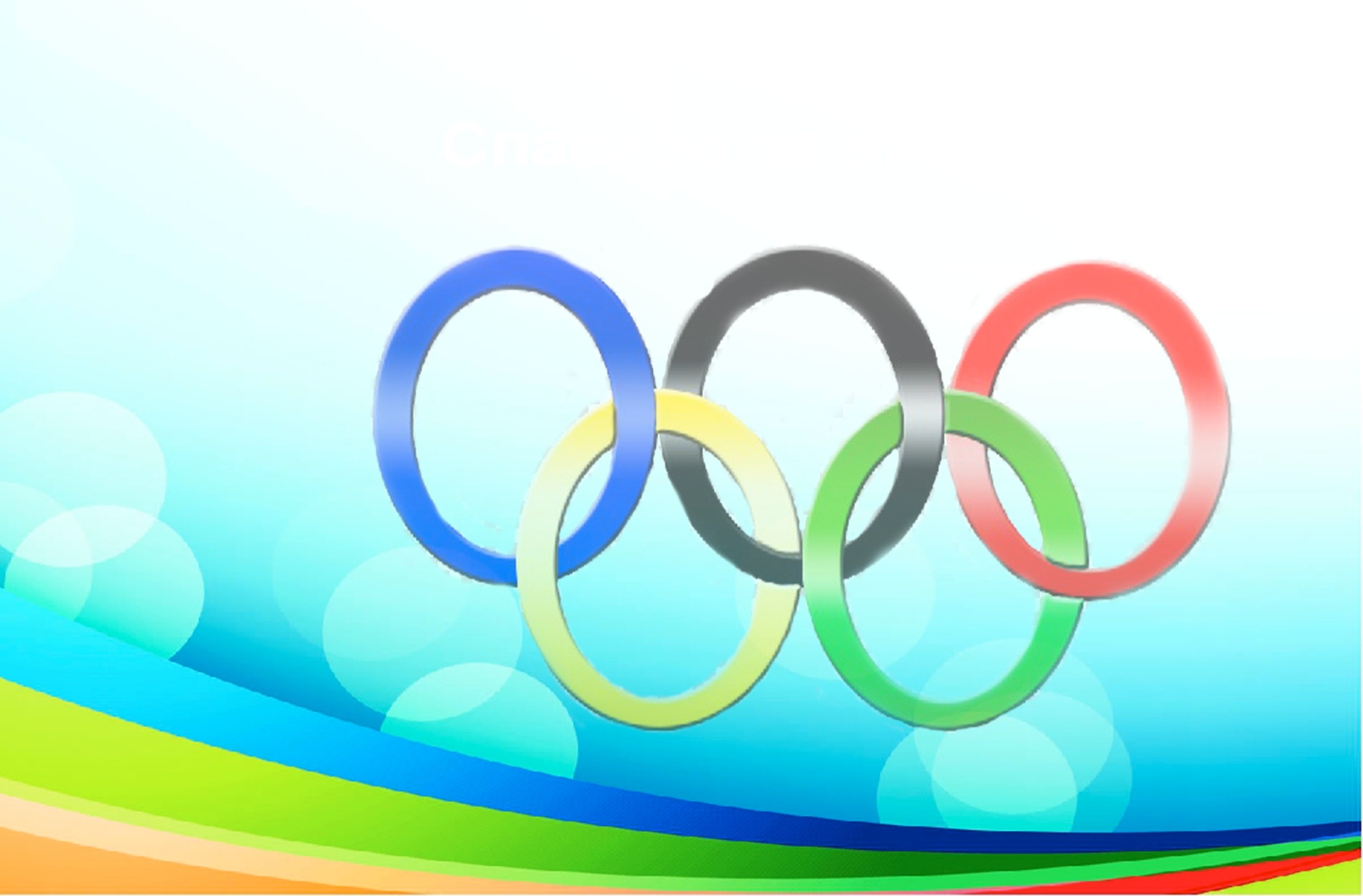 [Speaker Notes: уча]
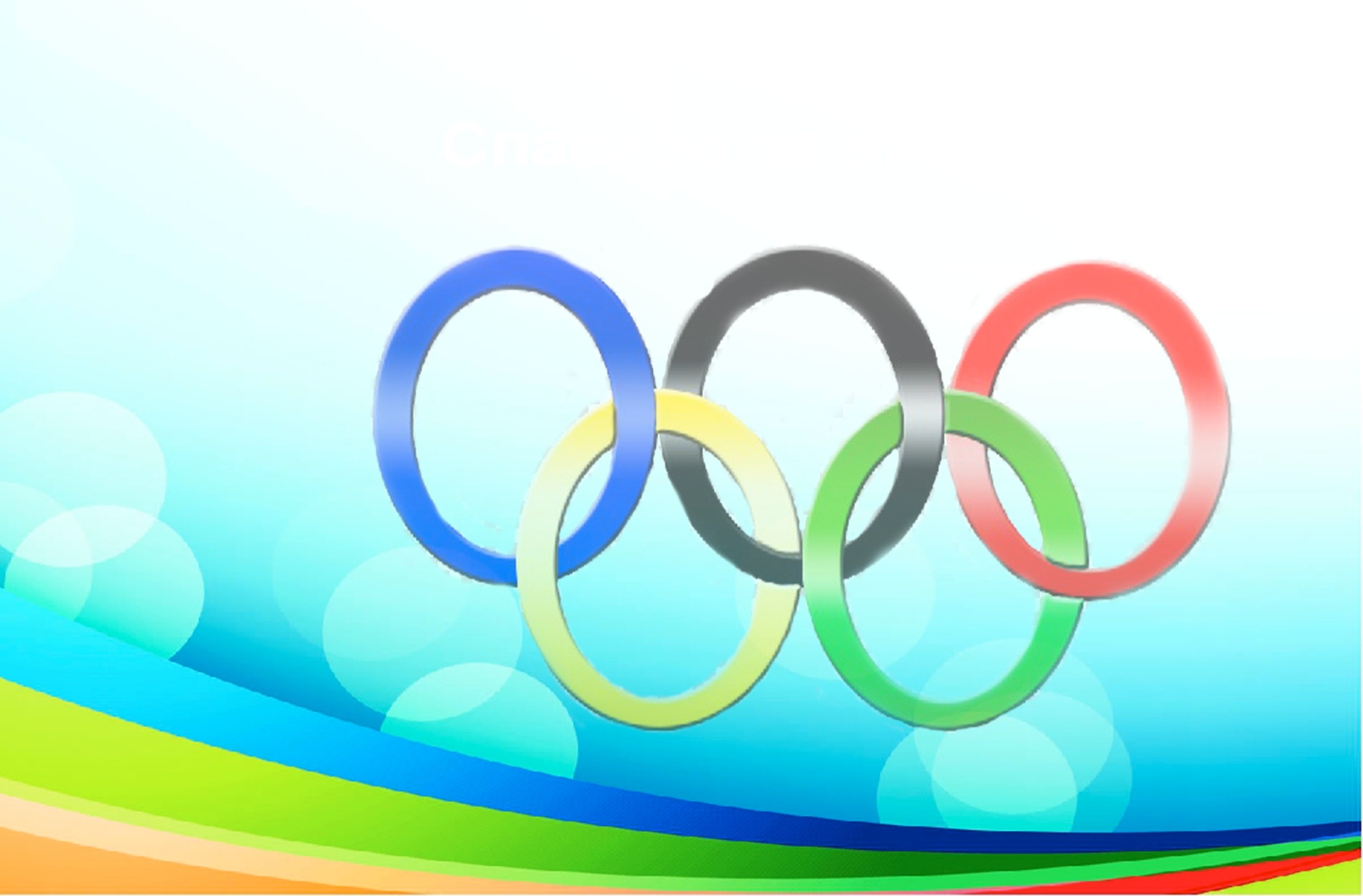 [Speaker Notes: уча]
Руководители команд по направлениям
«Дьулуур»
Рук. Кладкин А.Ф.
И.- Алексеева О.П.
С.- Софронов С.А.
К.- Кривошапкина А.Н.
О.- Кладкин А.Ф.
П/П- Корякина С.В.
«Зеленый огонь»
Рук. Посельский Д.С.
И.- Сергеева Н.Н.
С.- Сергеев А.А.
К.- Петрова  Н.Ю.
О.- Посельский Д.С.
П/П- Васильева И.К.
«Белый медведь»
Рук. Федосеев П.М.
И.- Борисова А.Г.
С.- Федосеев П.М.
К.- Поисеева Е.П.
О.- Марков Ф.Т.
П/П- Пестерева В.Г.
«Дохсун»
Рук. Кирсанов П.П.
И.- Далбаева М.Н.
С.- Кирсанов П.П.
К.- Кобякова О.П.
О.- Васильев Нь.Д.
П/П- Осипова С.П.
«Дархан»
Рук. Пугачев Г.Ф.
И.- Андреева М.В.
С.- Корякин И.Г.
К.- Анемподистова М.Г.
О.- Пугачев Г.Ф.
П/П- Эверстова Т.И.
«Олимпионик»
Рук. Сивцев Р. И.
И.- Лыткина Н.П.
С.- Олесов А.С.
К.- Тарасов С.К.
О.- Иванов Д.Ф.
П/П- Дьячковская К.А.
Анализ проекта за 2017-2018 учебный год: 
Проект  комплексной спартакиады школьников МБОУ «Диринская средняя общеобразовательная школа «АГРО» имени И.Е. Федосеева-Доосо» «Пинигинские игры» начал свою деятельность с февраля 2018 года.  На данный период проведено 10 игр:
«Хапсагай» – 70 участников;
«Веселые старты» - 132 участника;
«Игры предков» - 67 участника;
«Шорт-трек» - 36 участников;
«Лыжные гонки» - 36 участников;
«Шахматы» - 36 участников;
Сдача нормативов ГТО – 192 участника;
«Мама, папа и я спортивная семья» - 18 участников;
«Многоборье» - 36 участников;
«Сайылык кыргыттара» - 36 участников; 

ИТОГО:  647 участников за год
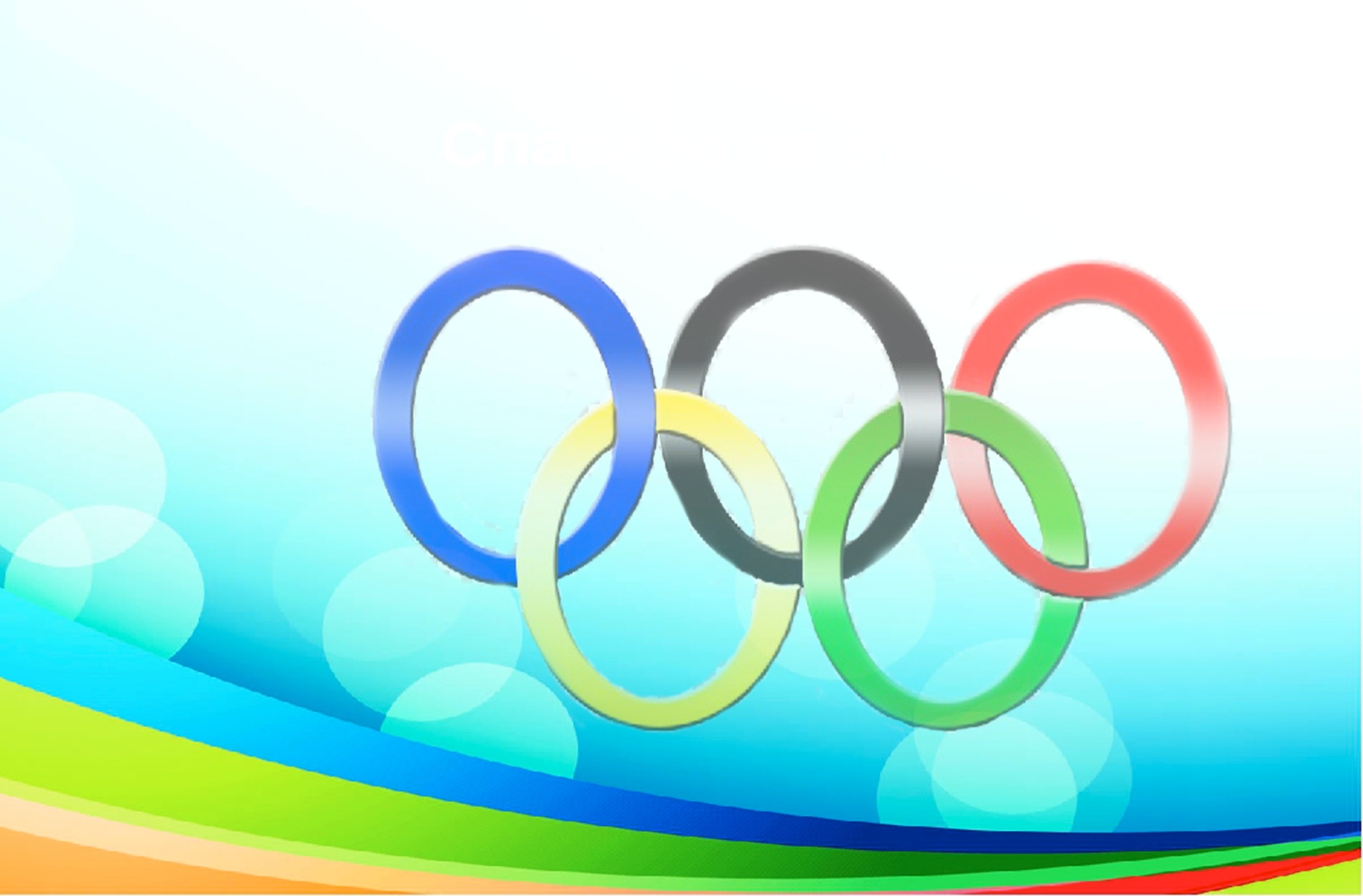 [Speaker Notes: уча]
Мониторинг психологического диагностирования, сопровождения учащихся в рамках реализации проекта 
«Пинигинские Игры» 2017-2018 уч.года
Сводная таблица мониторинга
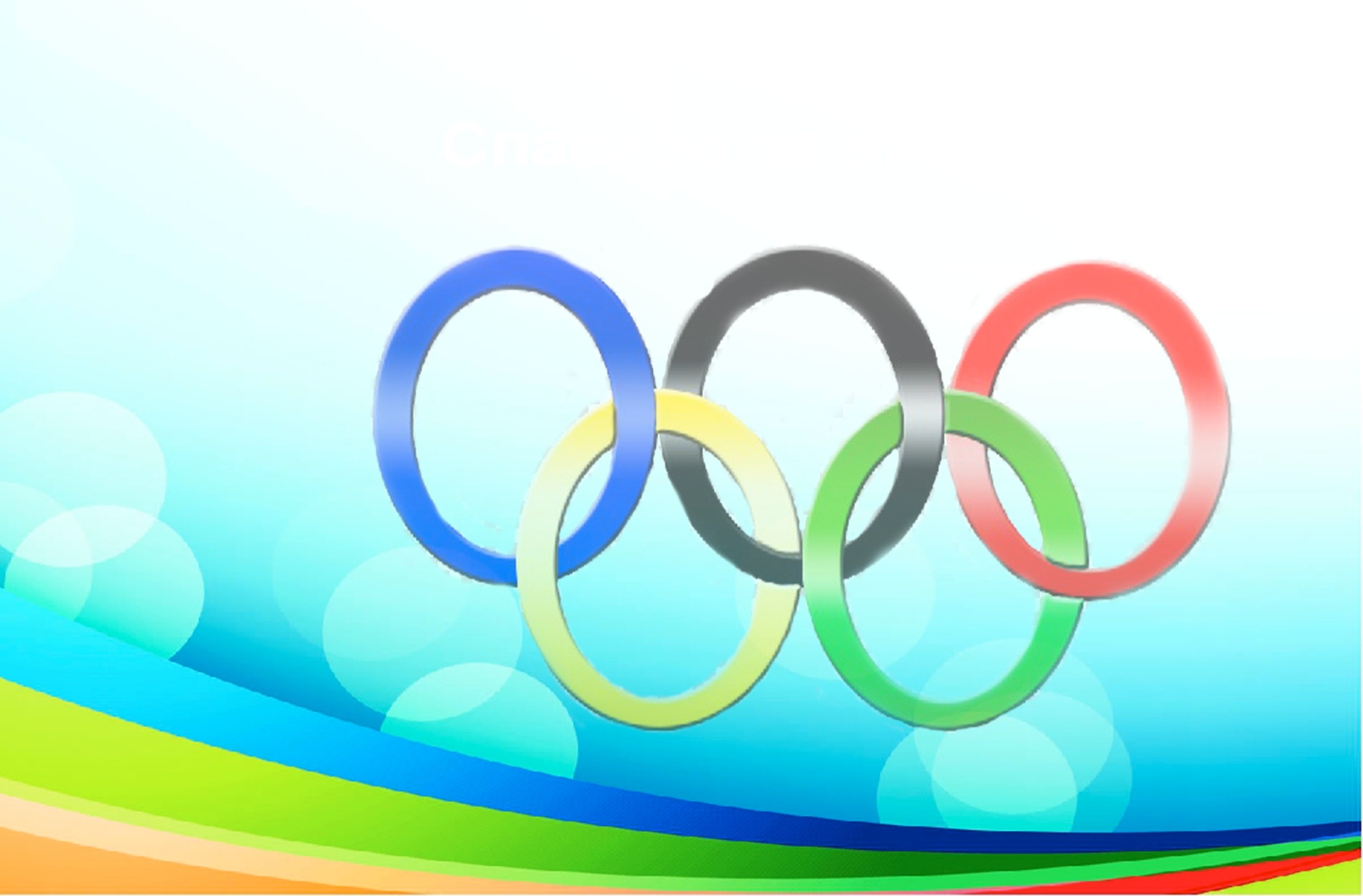 [Speaker Notes: уча]
По мониторингу результатов диагностики за три года видны хорошие результаты. У учеников заметно повысилось уверенность в себе, снизилось тревожность и повысилось школьная мотивация. Если, по результатом 2016-17 учебном году, была низкая мотивация 44 учеников, после реализации проекта «Пинигинские игры», на сегодняшний день 36 учеников имеют низкую школьную мотивацию. Если  негативное отношение к школе было у 3 учеников, то  на этот учебный год,  таких показателей нет. Тревожность тоже заметно нормализовалось. В 2016-17 учебном году наблюдалось у 11 учеников, в этом году  нет.
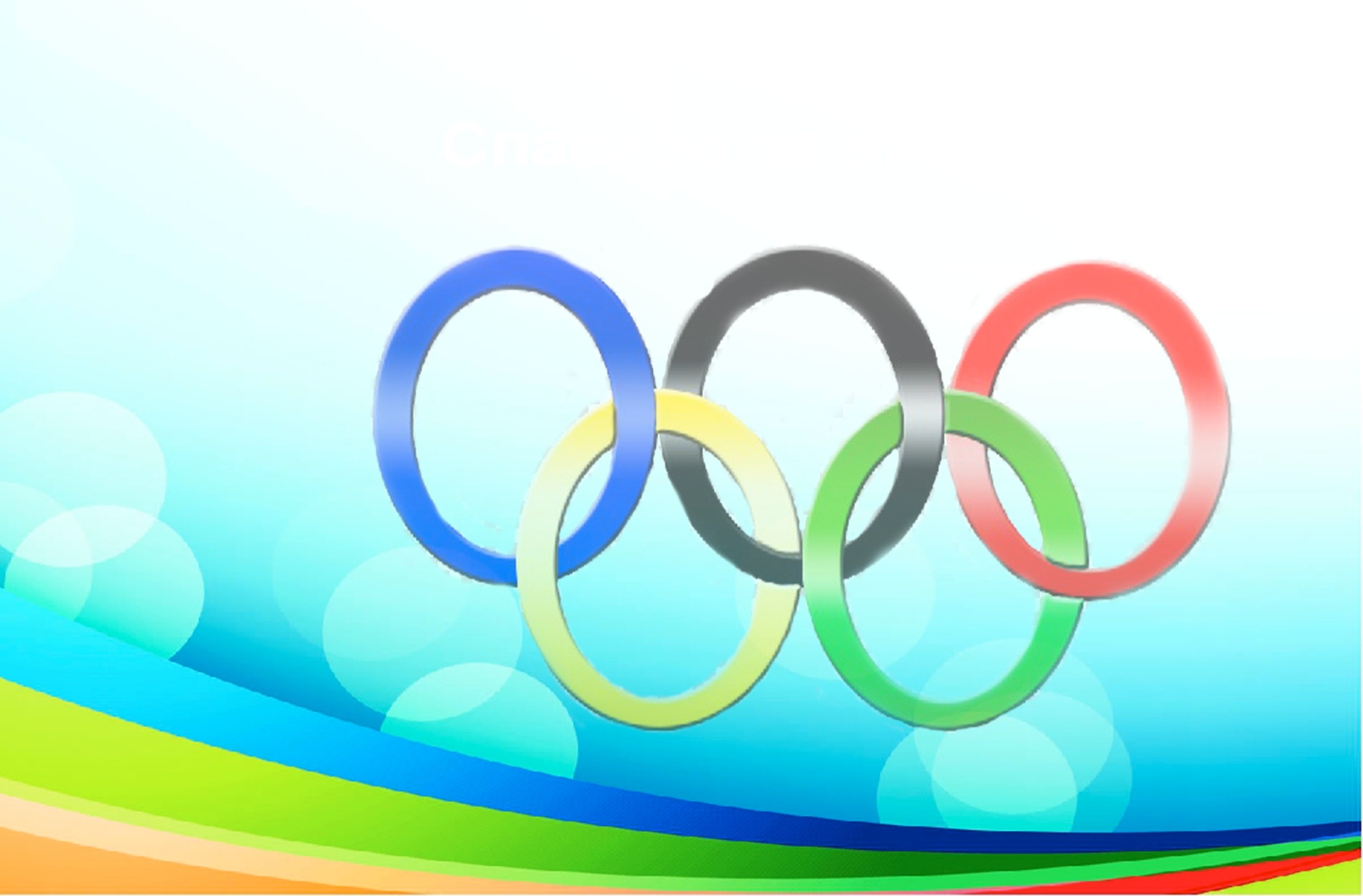 [Speaker Notes: уча]
План-график проведения комплексной спартакиады школьников МБОУ «Диринской СОШ «АГРО» имени И.Е. Федосеева-Доосо» 
«Пинигинские игры» 2017 – 2018 уч.года:
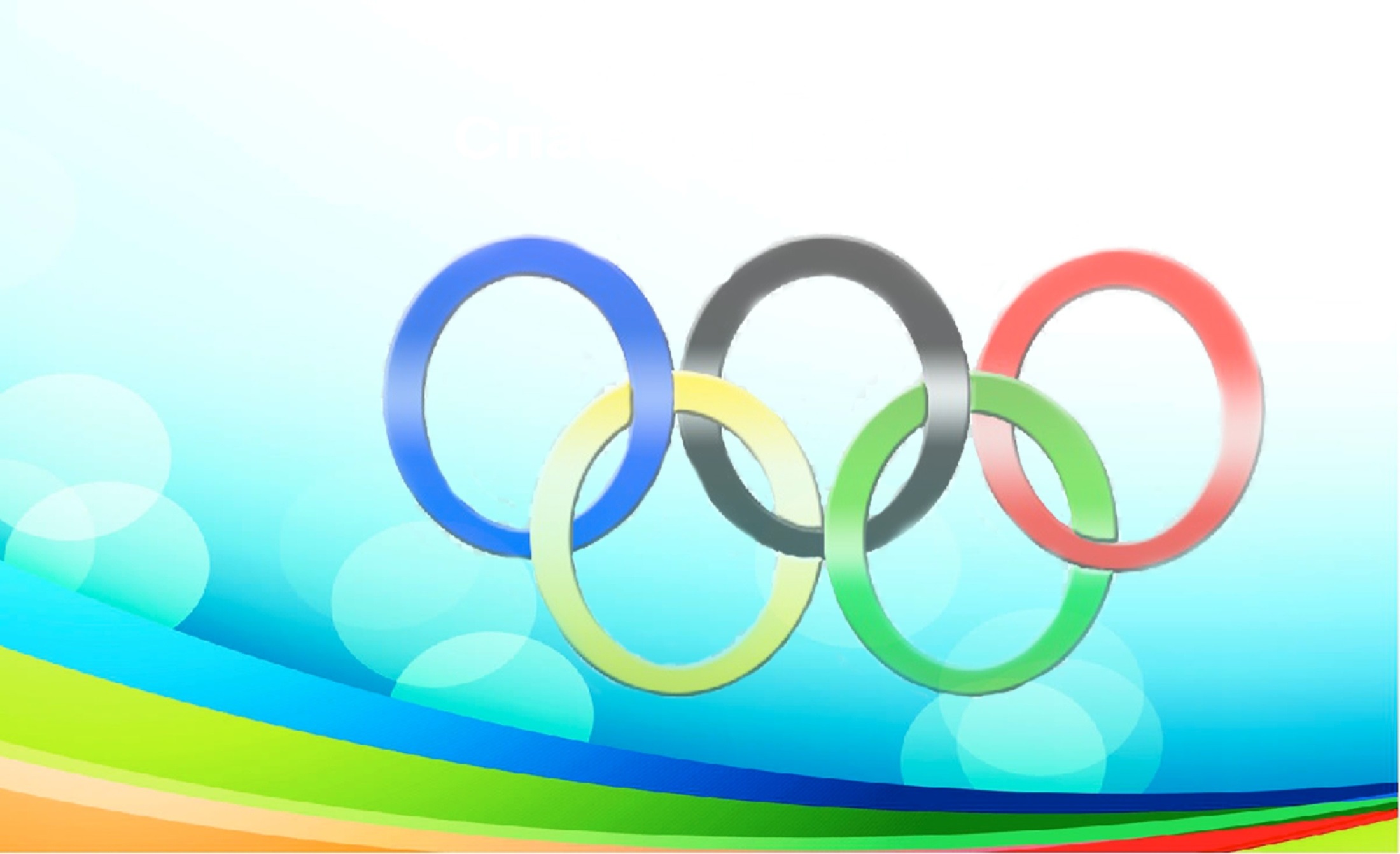 Итоговая таблица проведения «Пинигинских игр» 
за 2017-2018 учебный год:
[Speaker Notes: уча]
Итоги «Пинигинских игр» 
2018-2029 уч.года:
Всего участвовало – 593 учащихся;
                                      87 родителей;
                                      58 работников школы;

1 место – «Дьулуур» (39 б)
2 место – «Дархан» (48 б)
3 место – «Дохсун» (49 б)
4 место -  «Олимпионики» (50 б)
5 место – «Зеленые огни» (51 б)
6 место – «Белые медведи» (56 б)
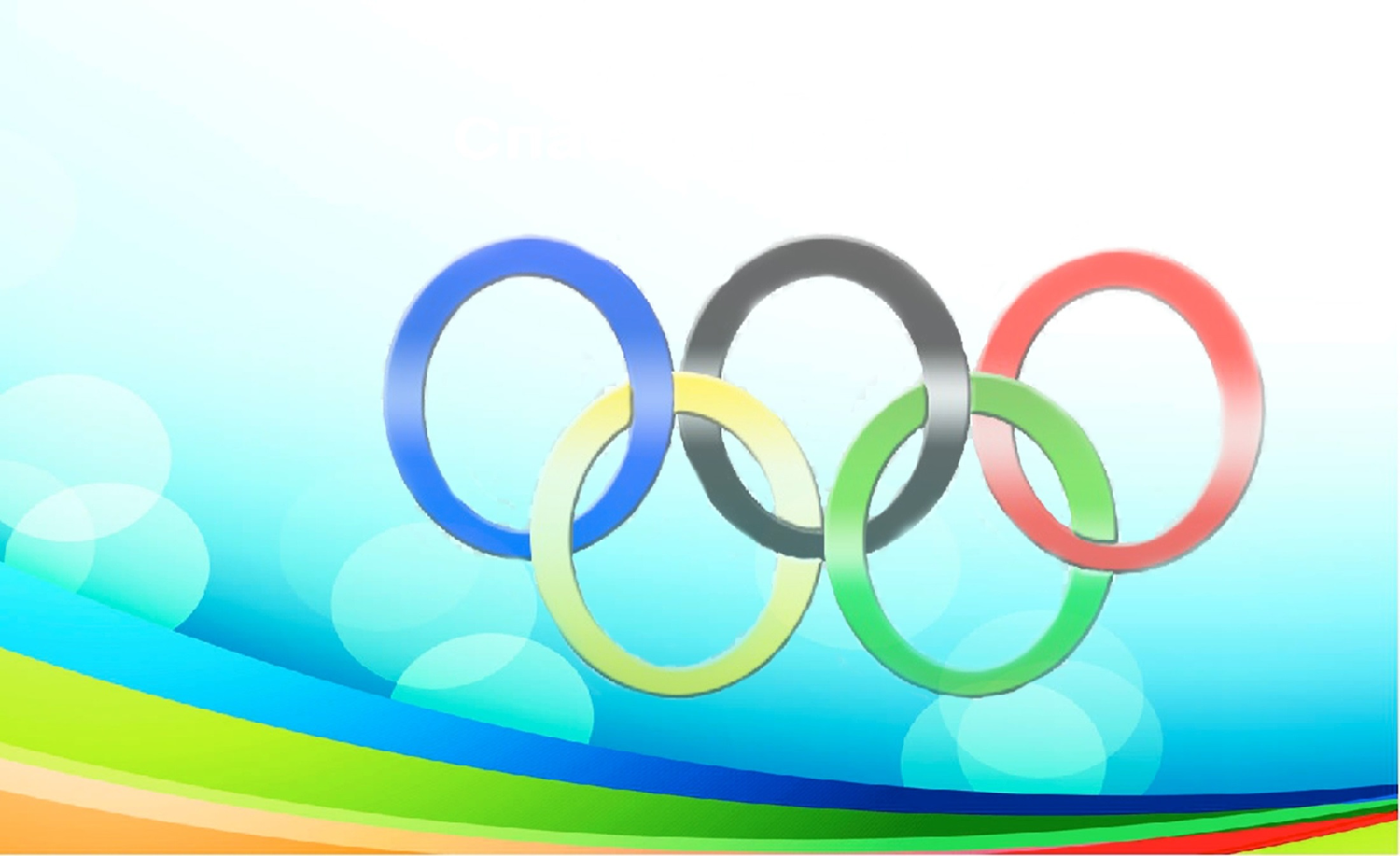 План проведения «Пинигинских игр»
на 2019-2020 учебный год:

Спортивное направление – 2 раза в месяц;
Игры по направлениям – 1 раз в четверти все направления в один день;

Руководители:
«Дохсун» (красные)- Кирсанов П.П.
«Дархан» (желтые) – Корякин И.Г.
«Зеленые огни» (зеленые) – Кобякова О.П.
«Белые медведи» (белые) – Федосеев П.М.
«Олимпионики» (черные) – Петрова В.Н.
«Дьулуур» (синий) – Анемподистова М.Г.
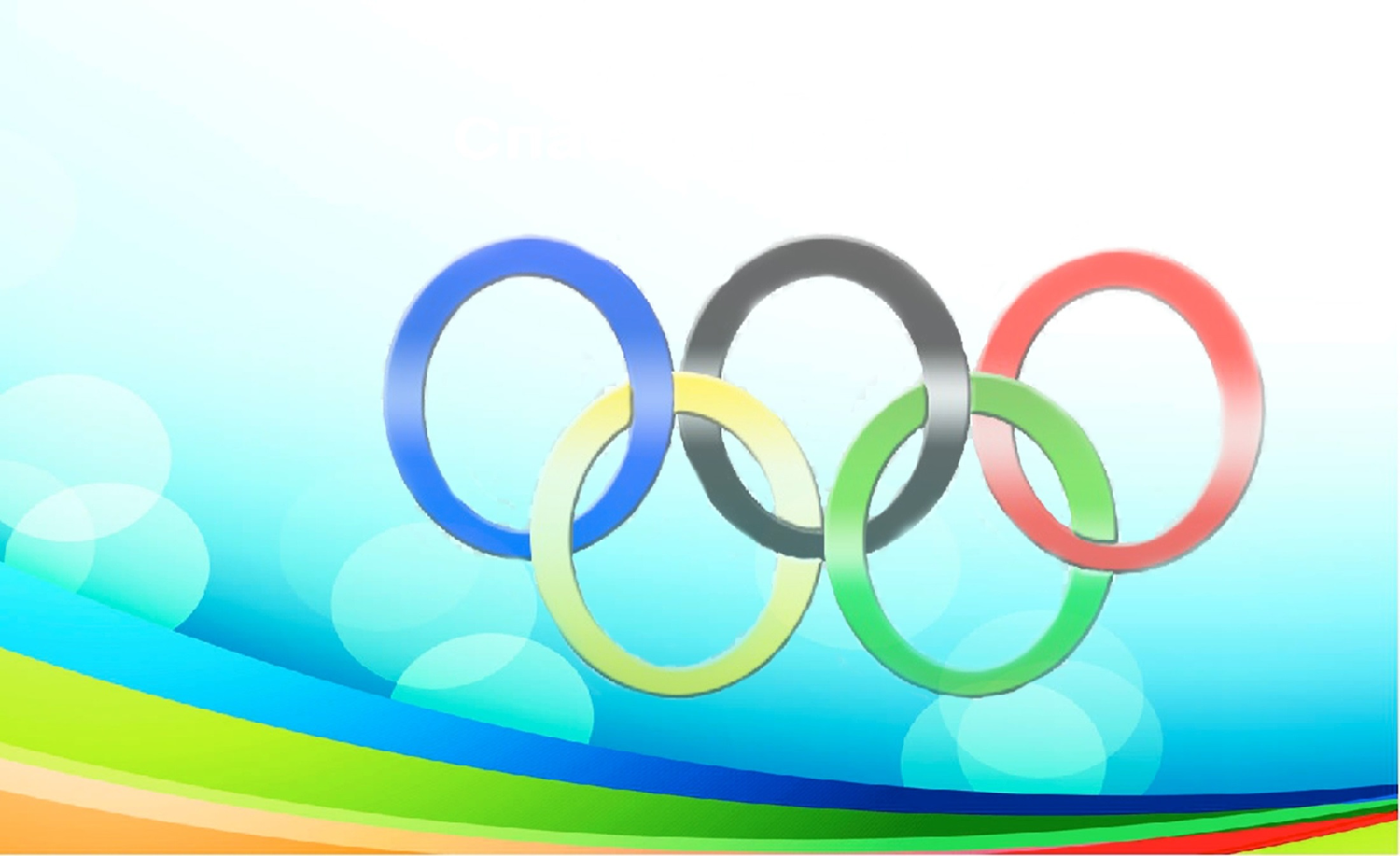